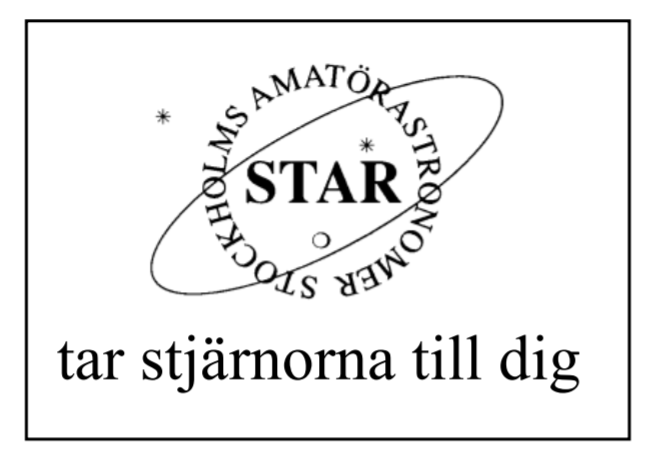 Startmöte 240902
Katarina Art
Vad vi ska prata om
STARs program för höstenPlaneterna i höstMånad för månadFacebookWhatsAppNyhetsbrev 1 gång i veckanVisningar allmänheten Grupper Öppet HusBiblioteketQR-koder
Höstprogram
2024
Planeterna i höst
Planeterna
Du kan se följande med blotta ögonen:
Merkurius
Venus
Mars
Jupiter
Saturnus

Veta vilket håll titta och när
Ljus prick
Oftast ljusstarkare än någon stjärna
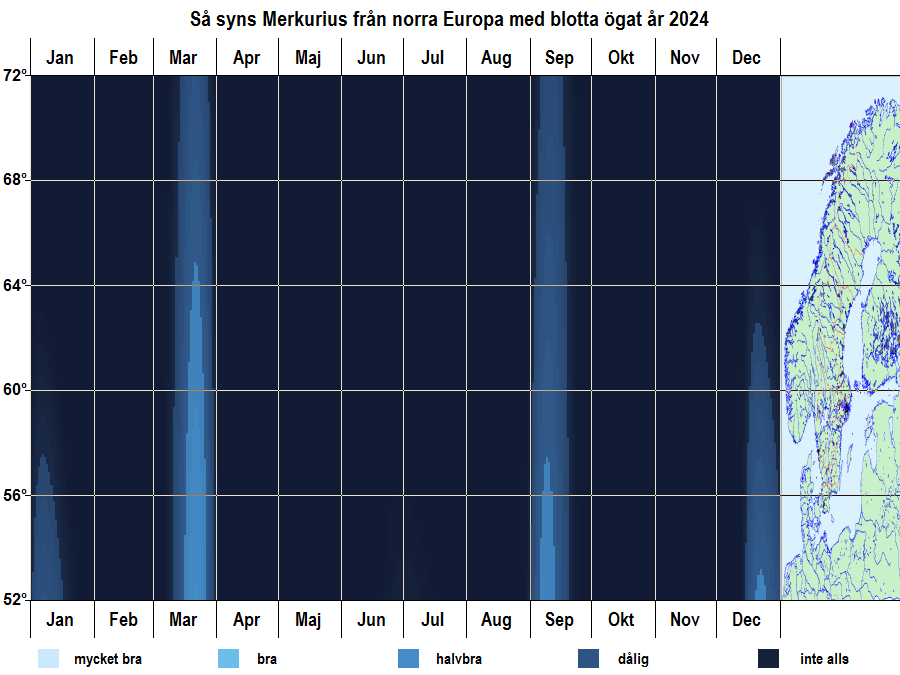 MerkuriusSept:MorgonDec: Morgon
Merkurius
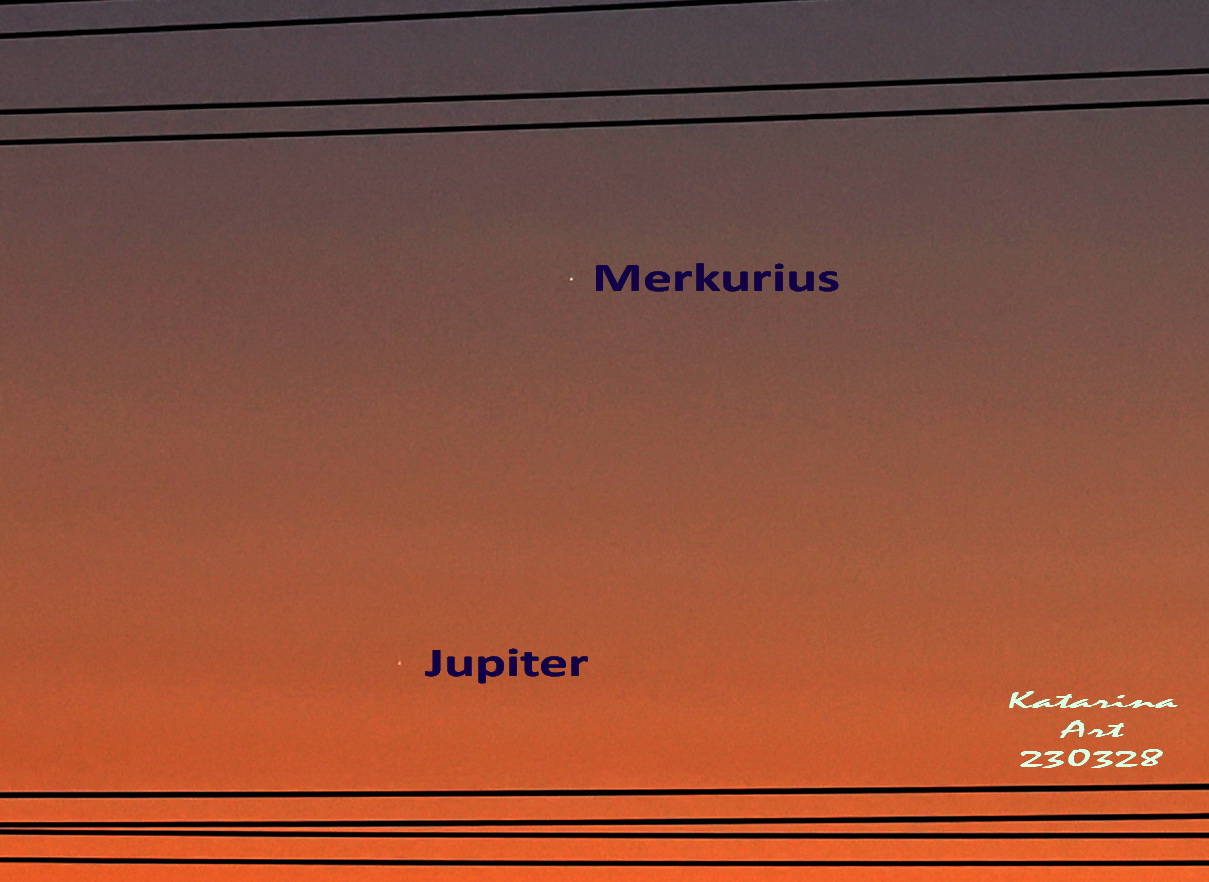 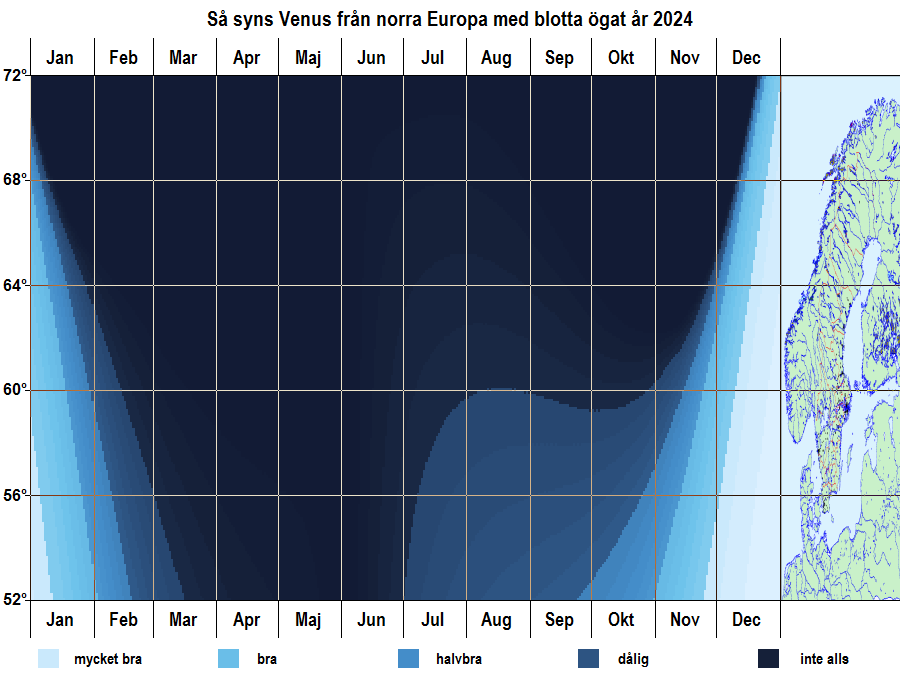 Venus
nov + dec: kväll
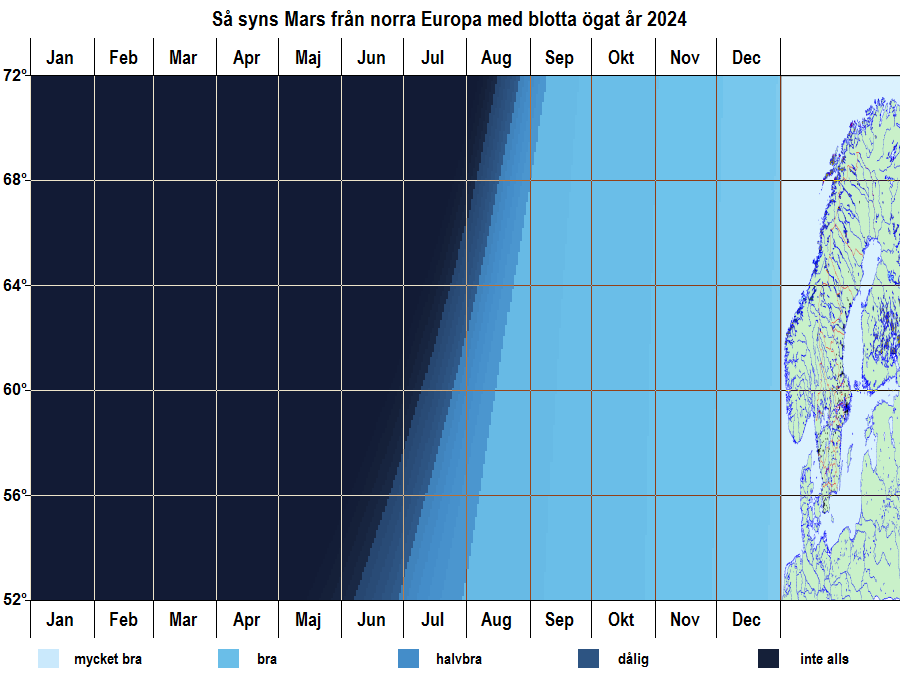 Mars
Sept: natt + morgon
Okt: kväll + hela natten
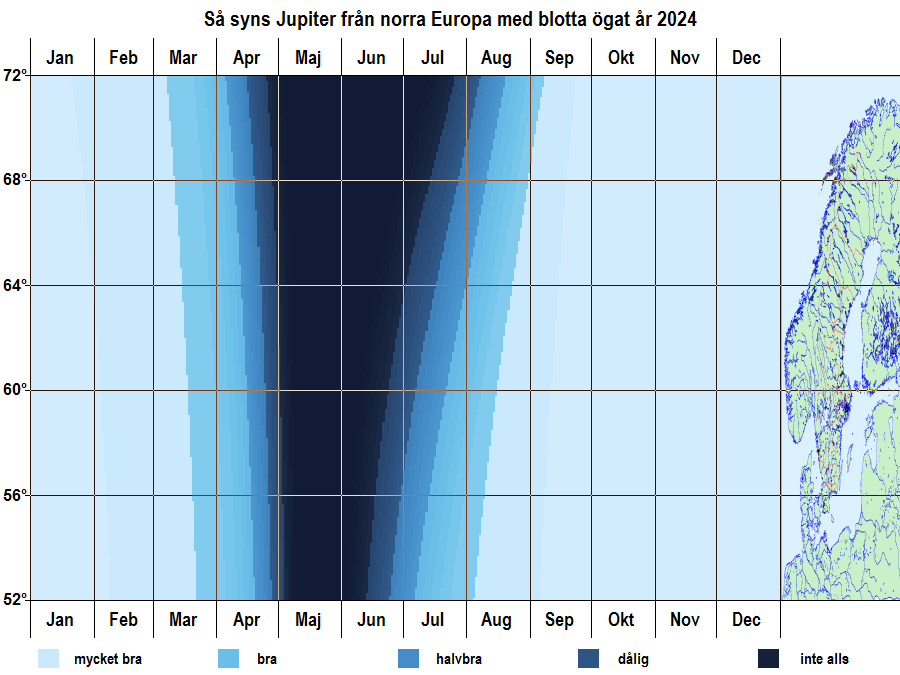 Jupiter
Sept-okt: natt + morgon
Nov-dec: hela natten
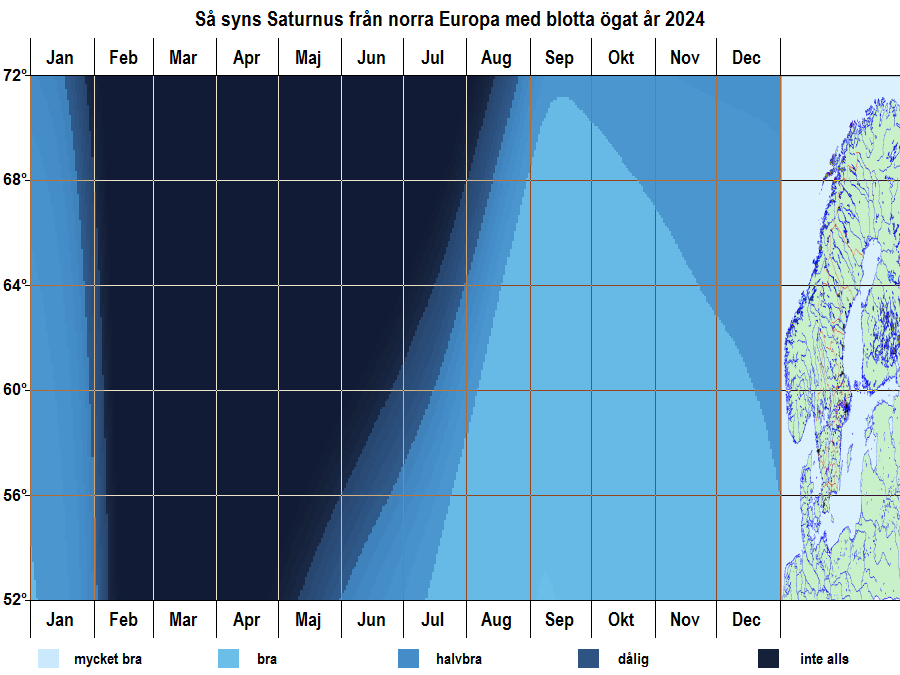 Saturnus
Sept-okt: kväll + natt (ej morgon)
Nov-dec: kväll
Månad för månad
September
STAR i september
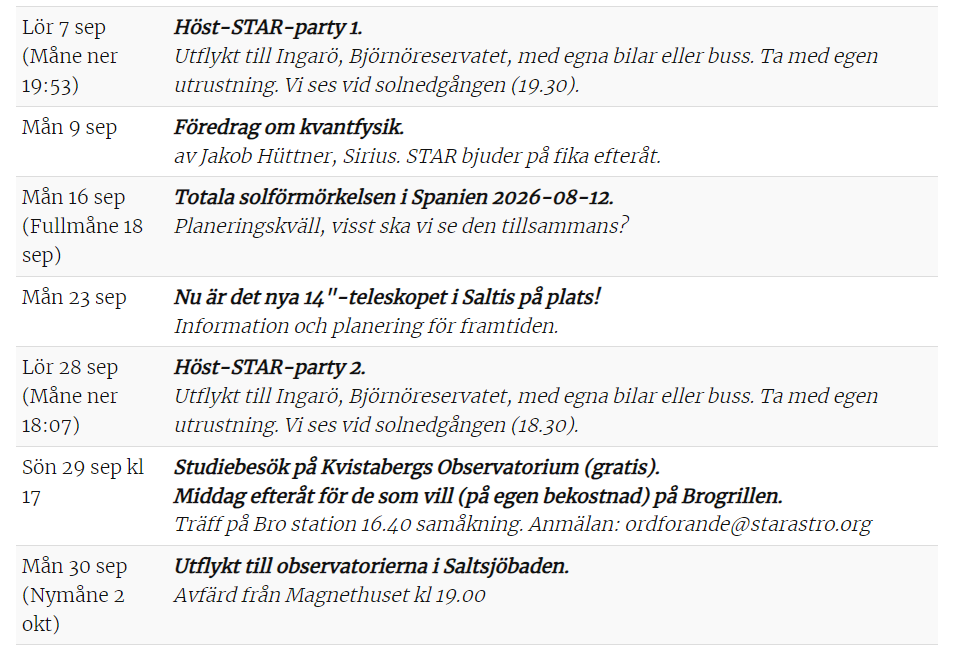 STAR-party lör 7 sept
STAR-party
240203
Foto:Magnus Krusberg
STAR-party lör 7 sept  (19.30)lör 28 sept  (18.30) Björkviks brygga
STAR-Party 7 och 28 sept
Björkvik Ingarö
Du tar dig själv dit ut:
https://www.starastro.org/observationsplatser/
Buss eller bil
Kolla på Facebook ifall andra ska ut och hur vädret verkar:
https://www.facebook.com/groups/2885207424910417
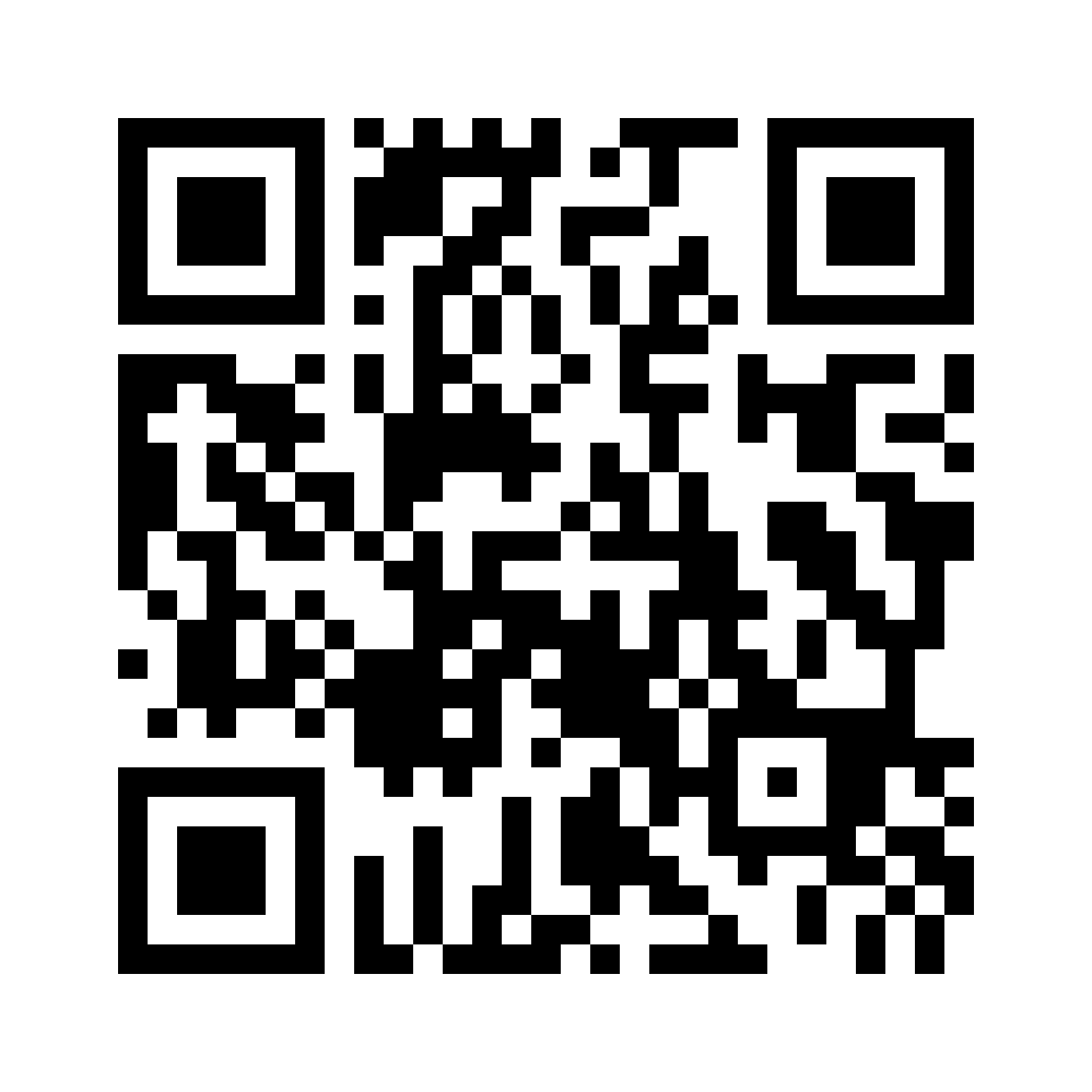 STARs FB-grupp
Ta med egen kikare eller teleskop
Total solförmörkelse 260812 planering 16 sept
Total solförmörkelse 260812
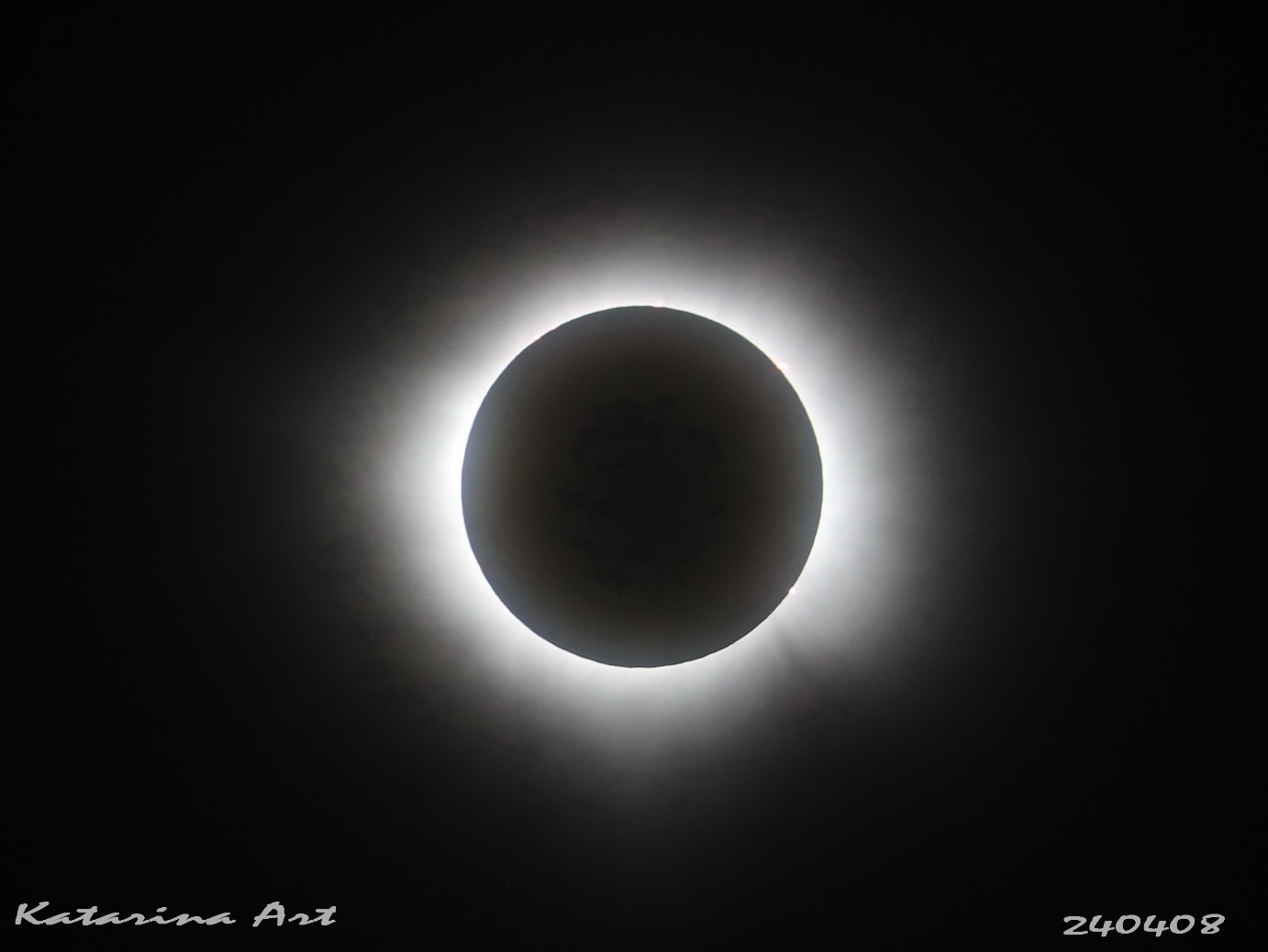 Höstdagjämning 22 sept
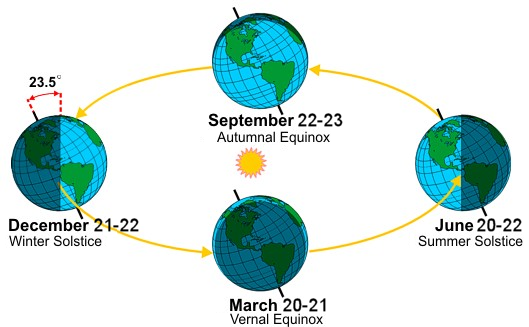 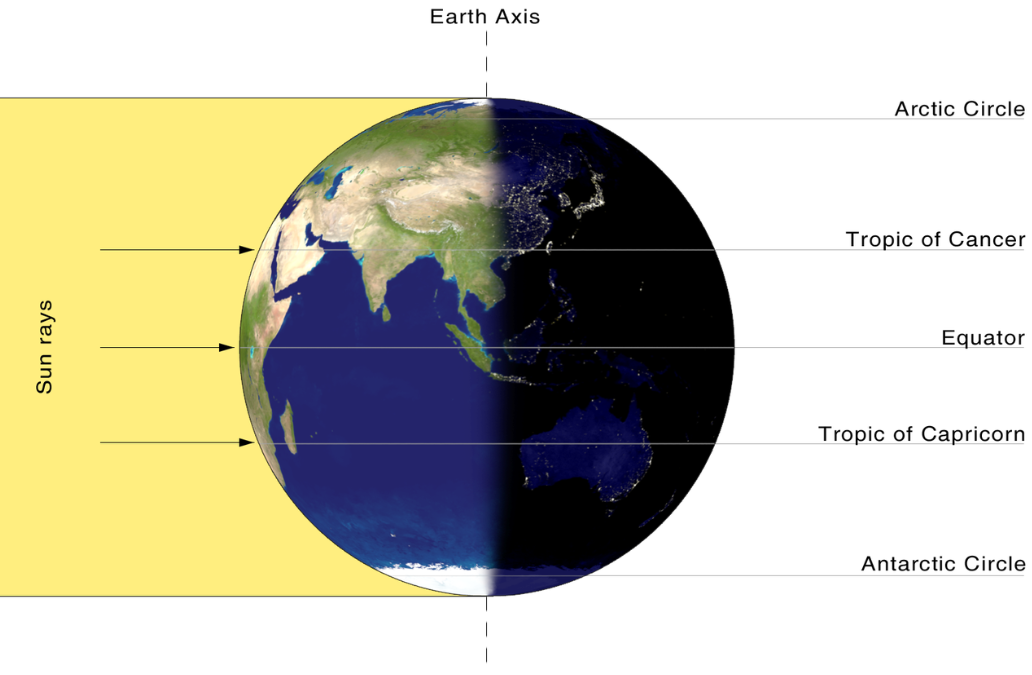 Mån 23 septNya teleskopet i Saltis på plats!Henrik, observatoriechef, berättar
Meade LX-200
14”
Månen nära Jupiter 23 september kl 23.55
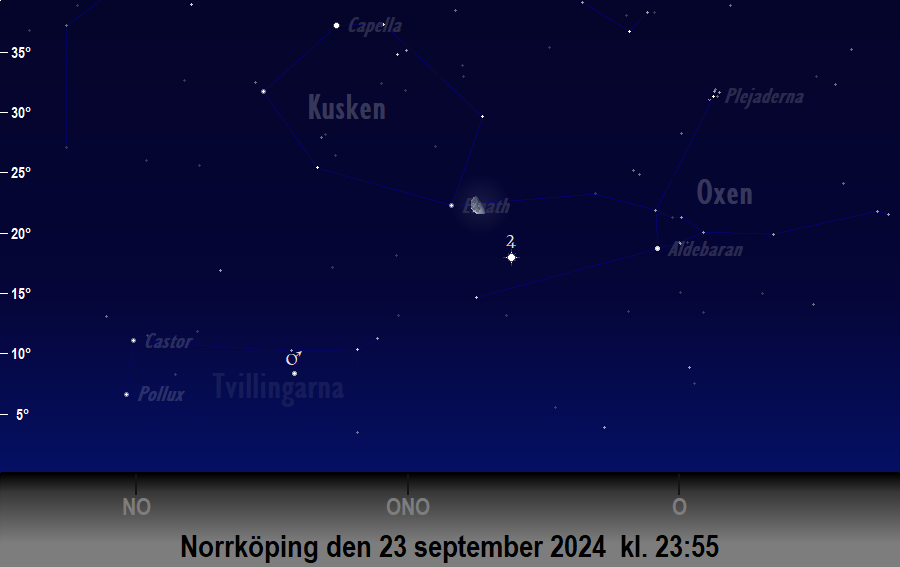 Studiebesök Kvistabergs Observatoriumsön 240929 kl 17Träff Bro Station kl 16.40
STAR i Oktober
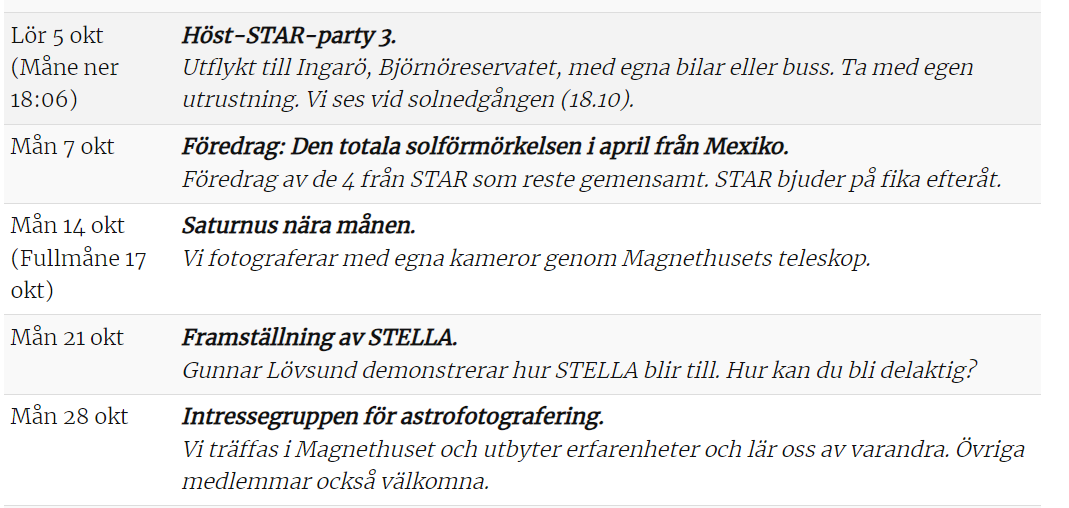 Ringformig solförmörkelse tis. 2 oktoberej synlig från Sverige
Ringformig solförmörkelse tis. 2 oktoberej synlig från Sverige
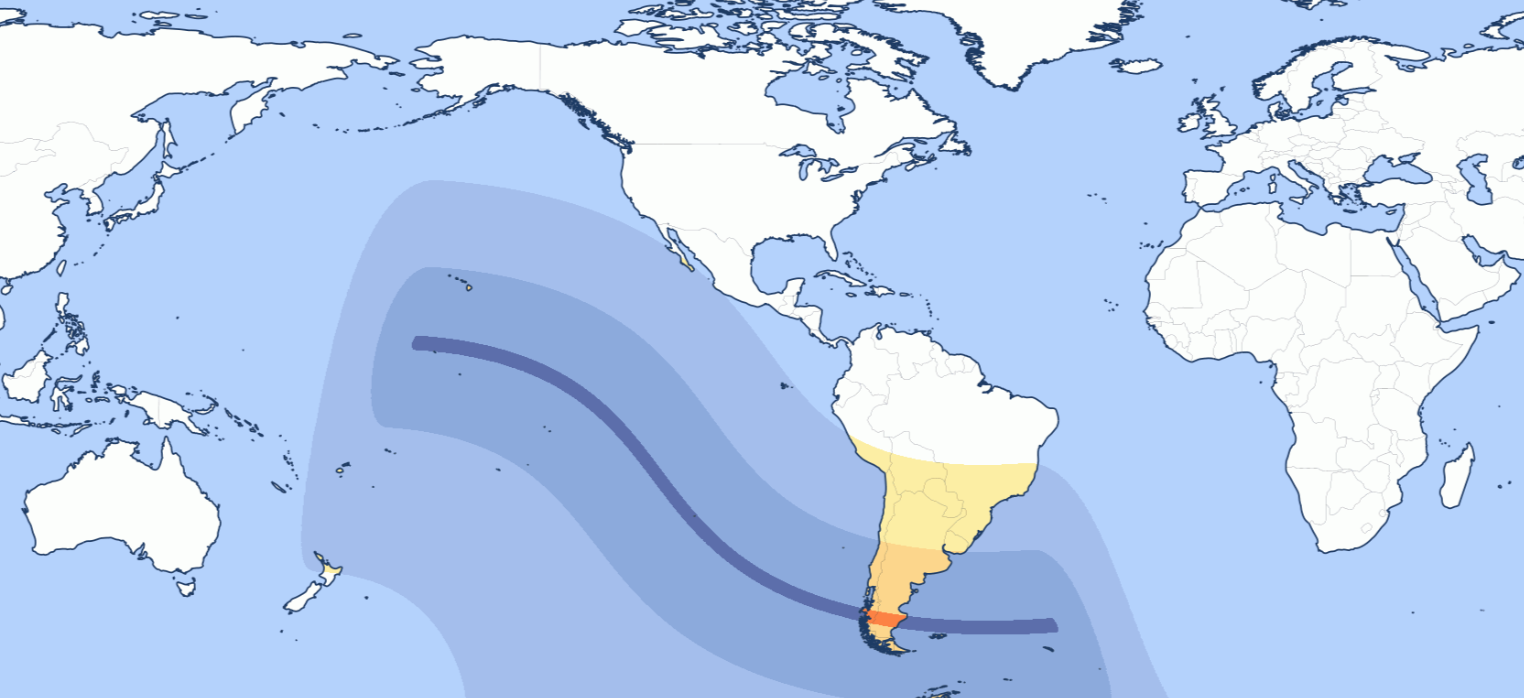 Föredrag mån 7 oktDen totala solförmökelsen 240408från Mexiko
-  Solförmörkelsen från Mexiko 2-  Saturnus nära månen 14 okt kl 21   Fotografering med egna kameror
Mån 14 okt
Systemkamera
T-ring finns
Canon
Nikon
Sony
ADoN, Astronomins Dag och Natt lör 19 okt
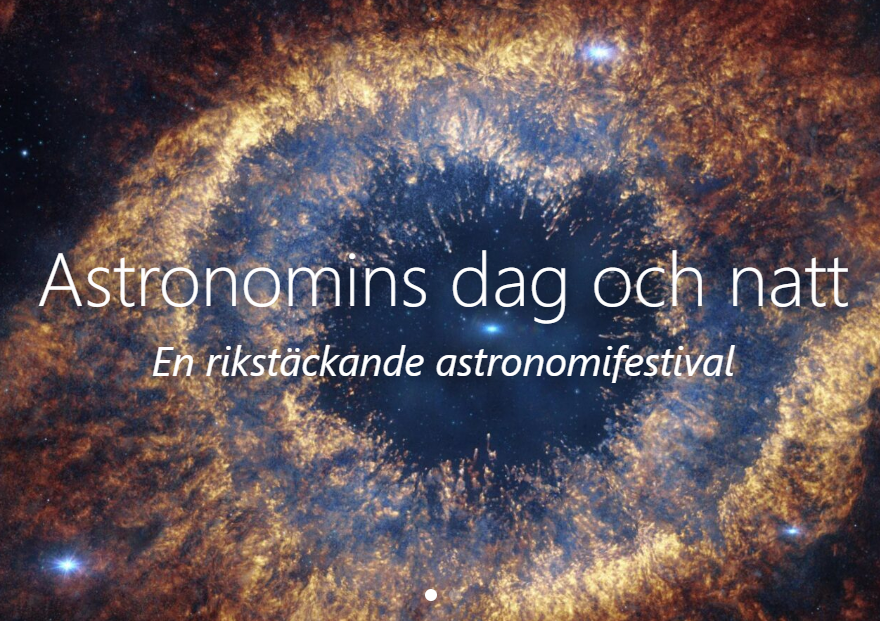 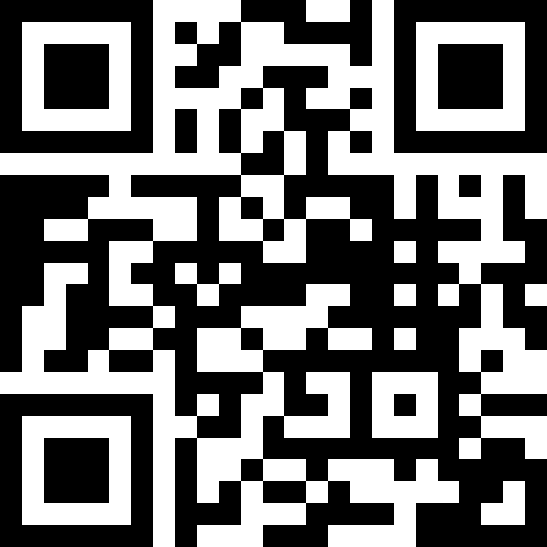 https://www.astronominsdag.se/
STELLA blir till mån 21 okt
Orioniderna mån 21 okt
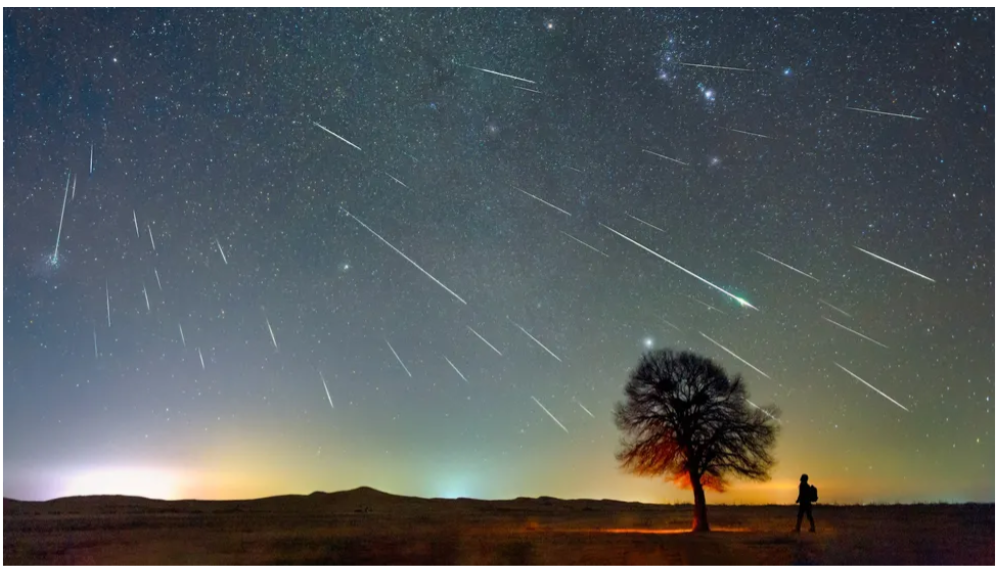 Intressegruppen för astrofoto mån 28 okt
STAR i november
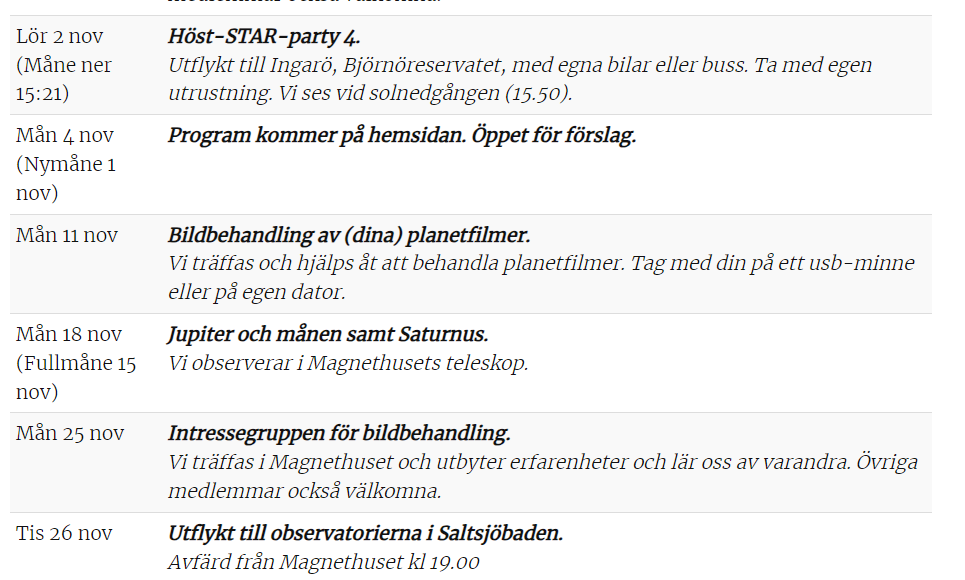 STAR-party på Ingarö
Lör 2 nov
 Kl 15.50
Saturnus nära månen sön 10 nov
Bildbehandling planetfilmer mån 11 nov
Jupiter nära månen sön 17 november
Leoniderna 17 novembersen natt/morgon (sön morgon)
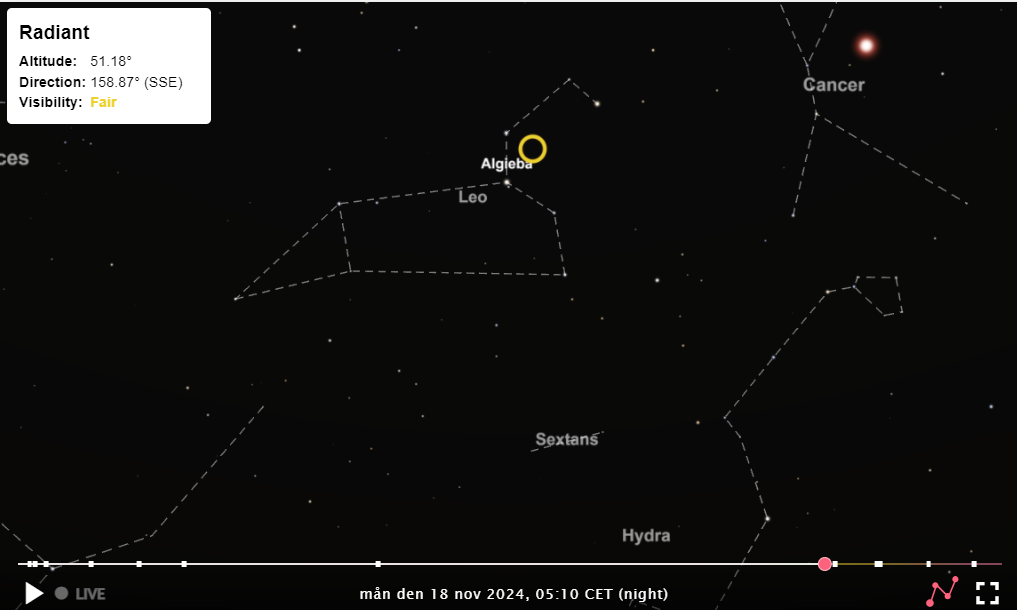 Observation Jupiter Saturnus Månen mån 18 nov
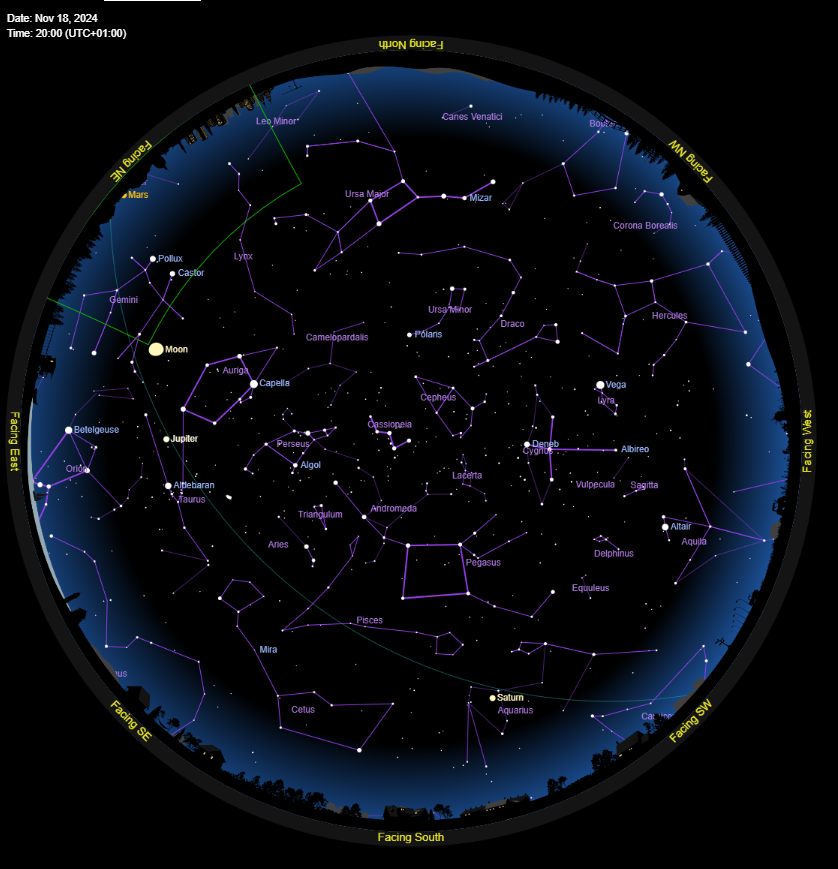 Månen nära Mars ons 20 nov
Saltsjöbaden-utflykt  tis 26 nov, kl 19
Med STAR!
Träff i Magnethuset
Kl 19
STAR i December
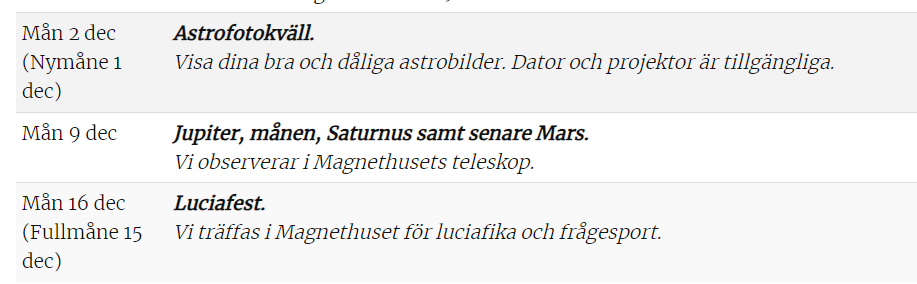 Astrofotokväll 2 dec
Månen nära Venus4 dec kl 15.45
månen, Saturnus
Månen nära Saturnus8 dec kl 16.30
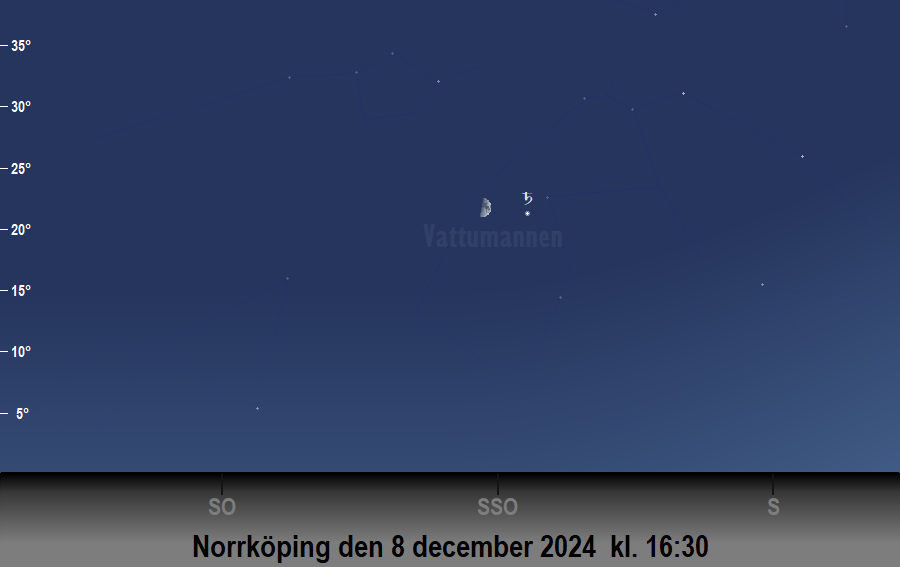 månen, Saturnus
Jupiter, månen, Saturnus samt senare Marsmån 9 dec
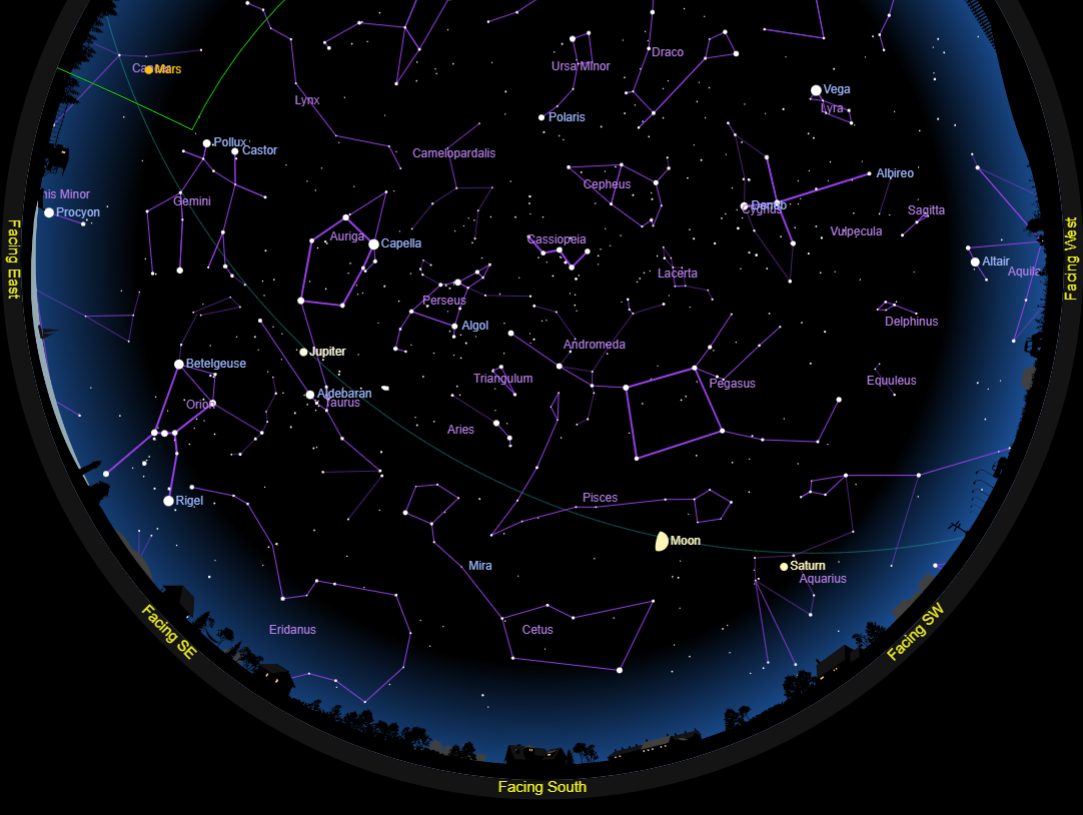 Månen nära Plejadernafre 13 dec kl 19.00
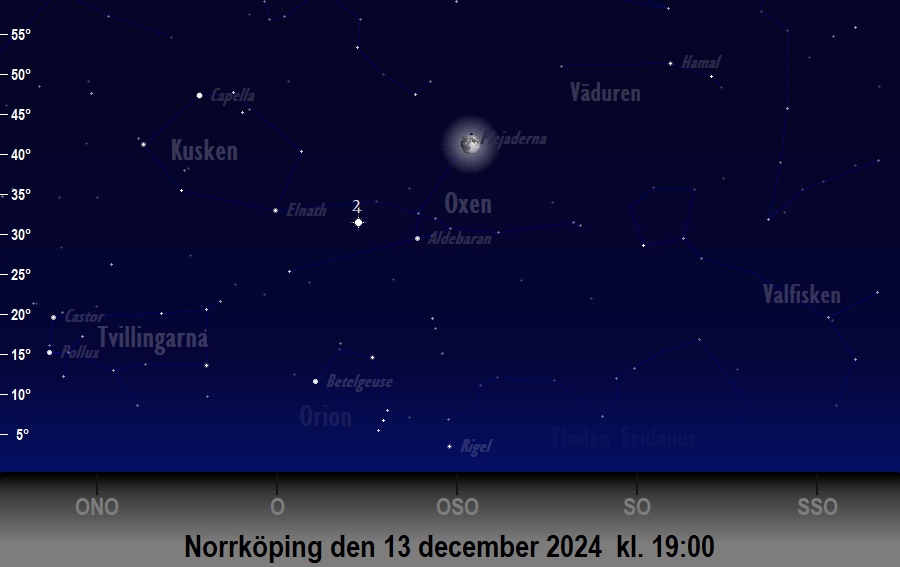 månen, Saturnus
Månen nära Plejaderna13 dec kl 19.00
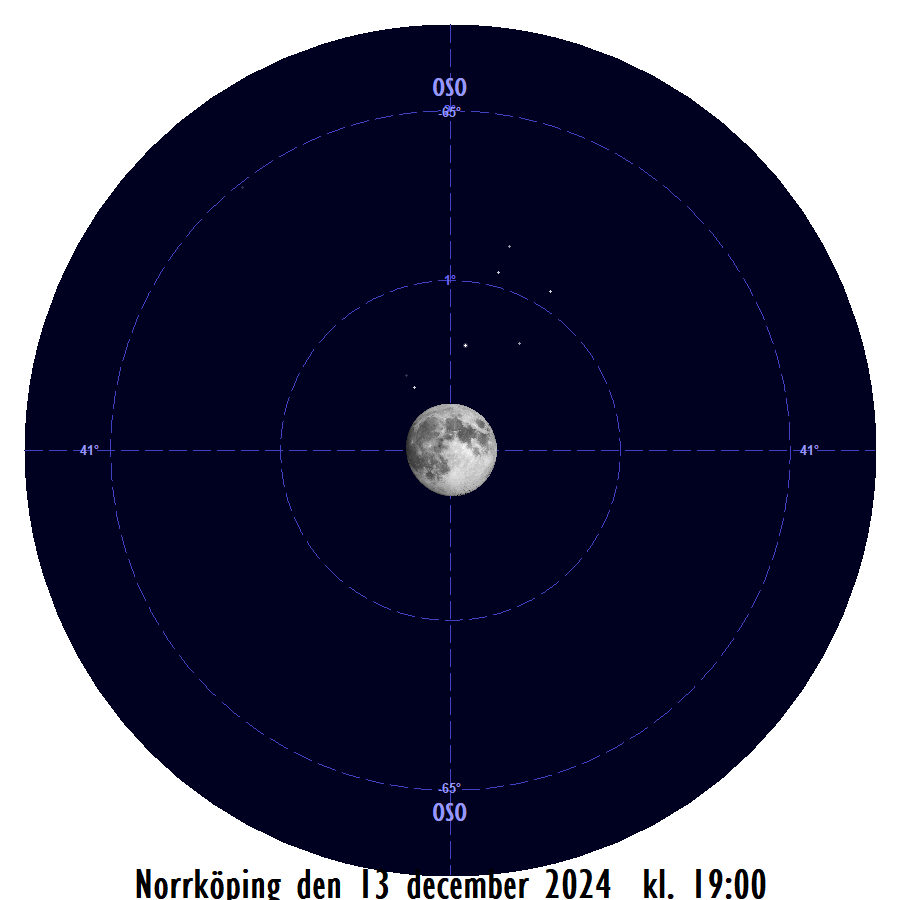 månen, Saturnus
Månen nära Plejaderna240826 kl 03.55
månen, Saturnus
Månen nära Jupiterlör 14 dec kl 19.00
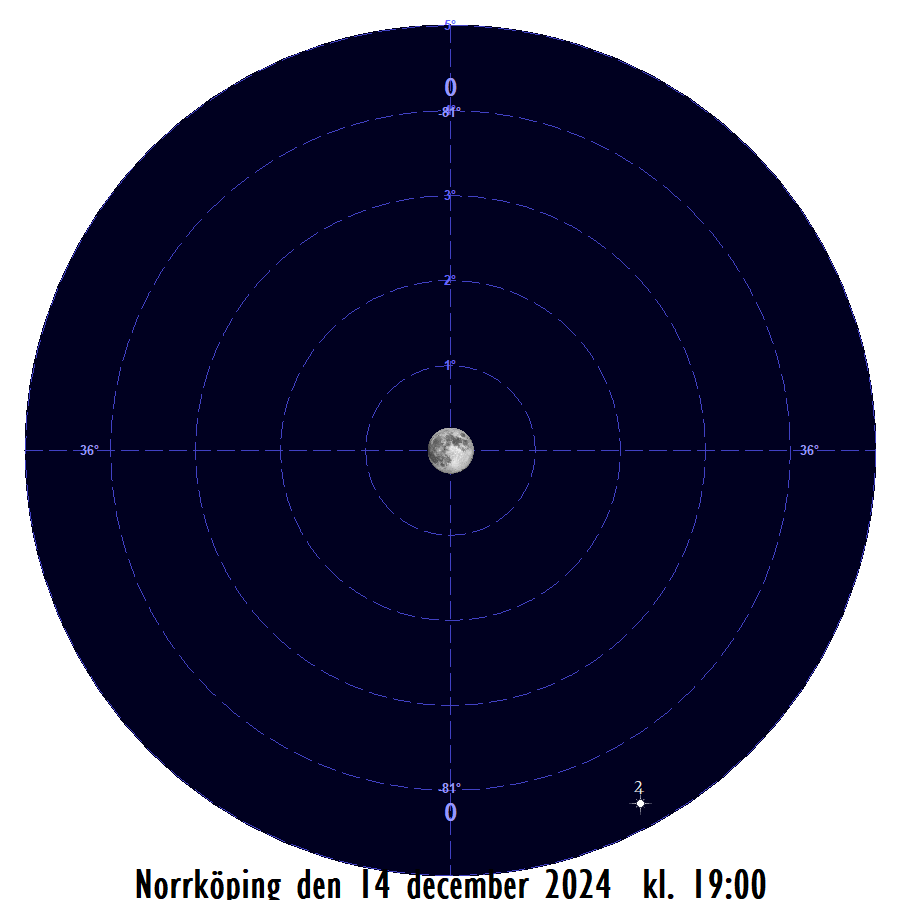 månen, Saturnus
Luciafest mån 16  decterminsavslutning
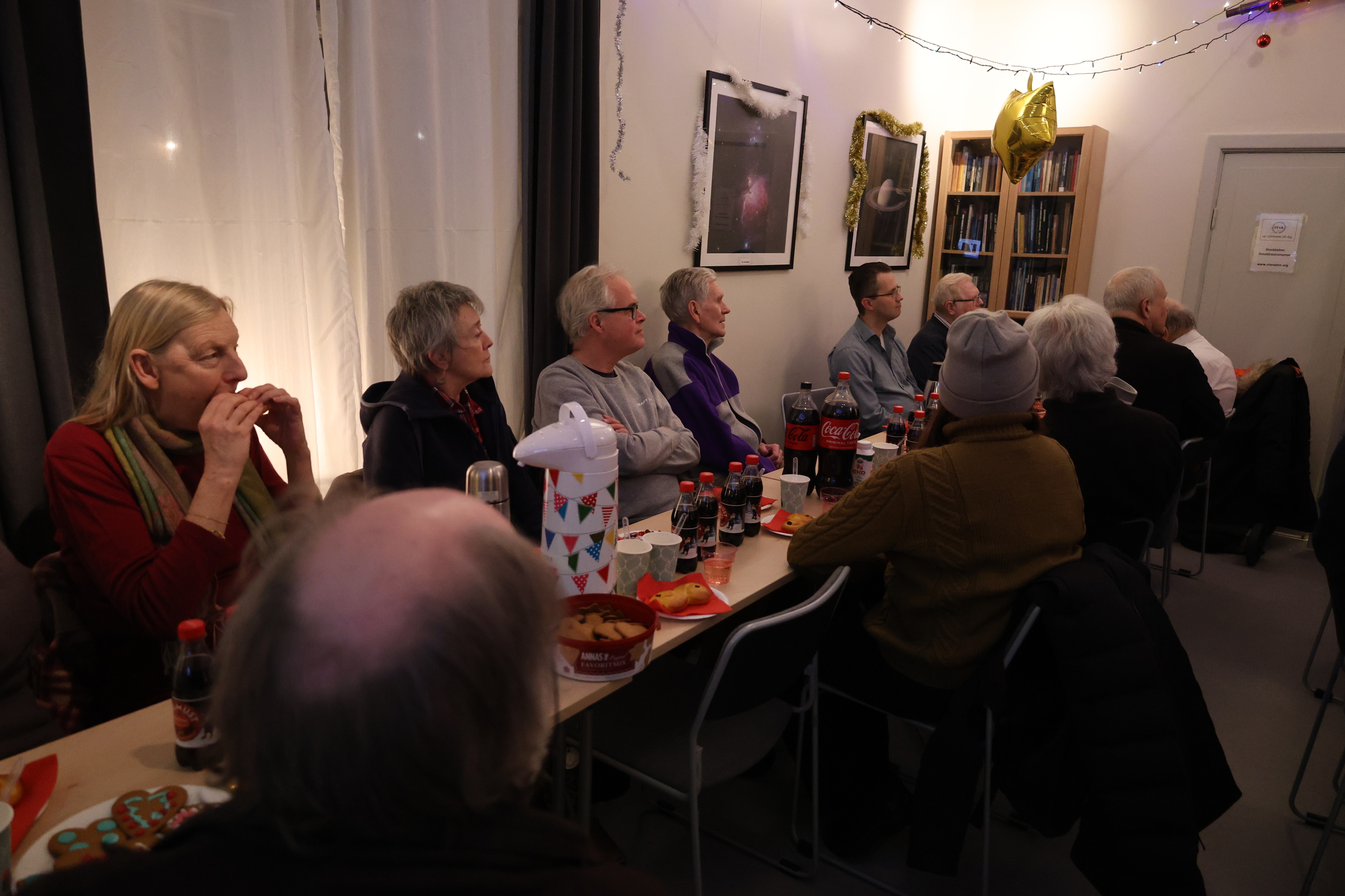 STARs facebook-sida:
http://www.facebook.com/stockholmsamatorastronomer

Medlemsgrupp, ansök om medlemskap:
https://www.facebook.com/groups/2885207424910417
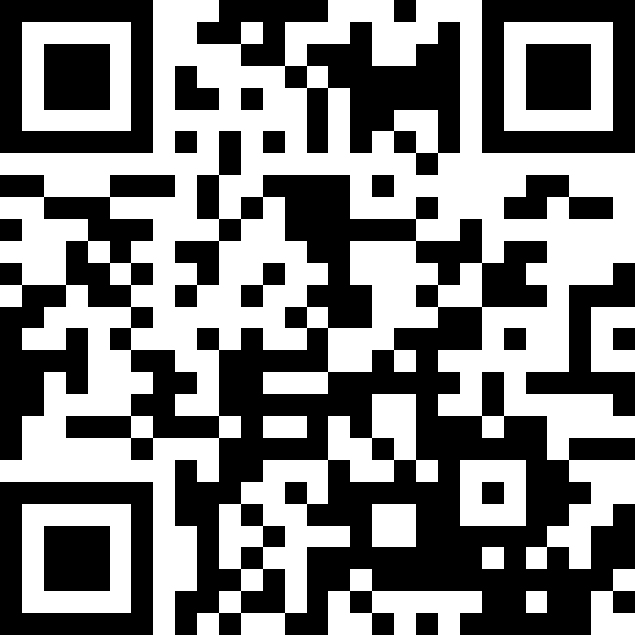 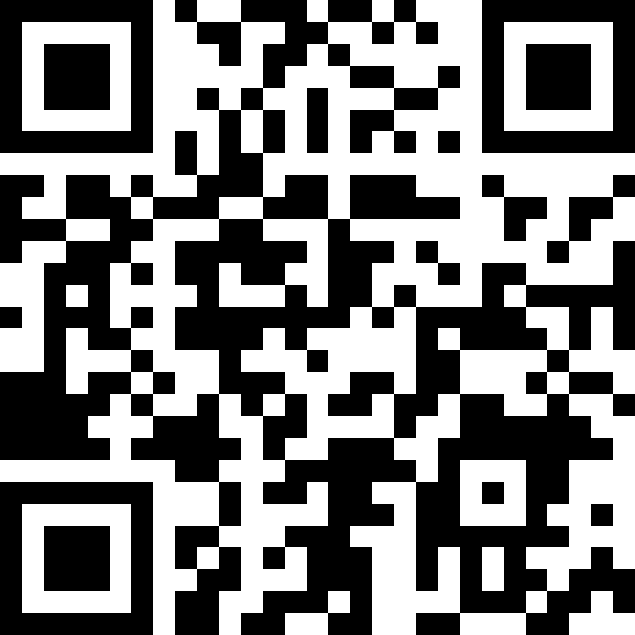 Digitalt forum diskussionerAstrofotografering WhatsApp
Sms:a Magnus Krusberg:
070-9743970
STARs nyhetsbrev
1 gång i veckan
Medlemmar och besökare visningar
Vad som händer i STAR
Aktuellt på himlen. Var och när du ska titta
Sådant du kan observera mestadels utan teleskop
Exempel STARs nyhetsbrev
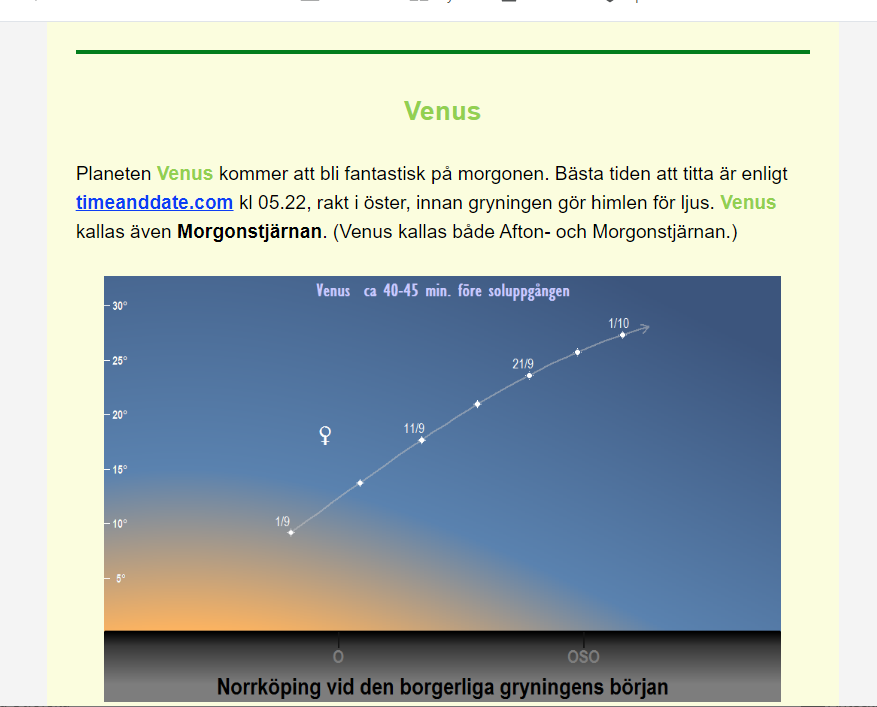 STARs nyhetsbrev
Maila mig för att få det:
ordforande@starastro.org
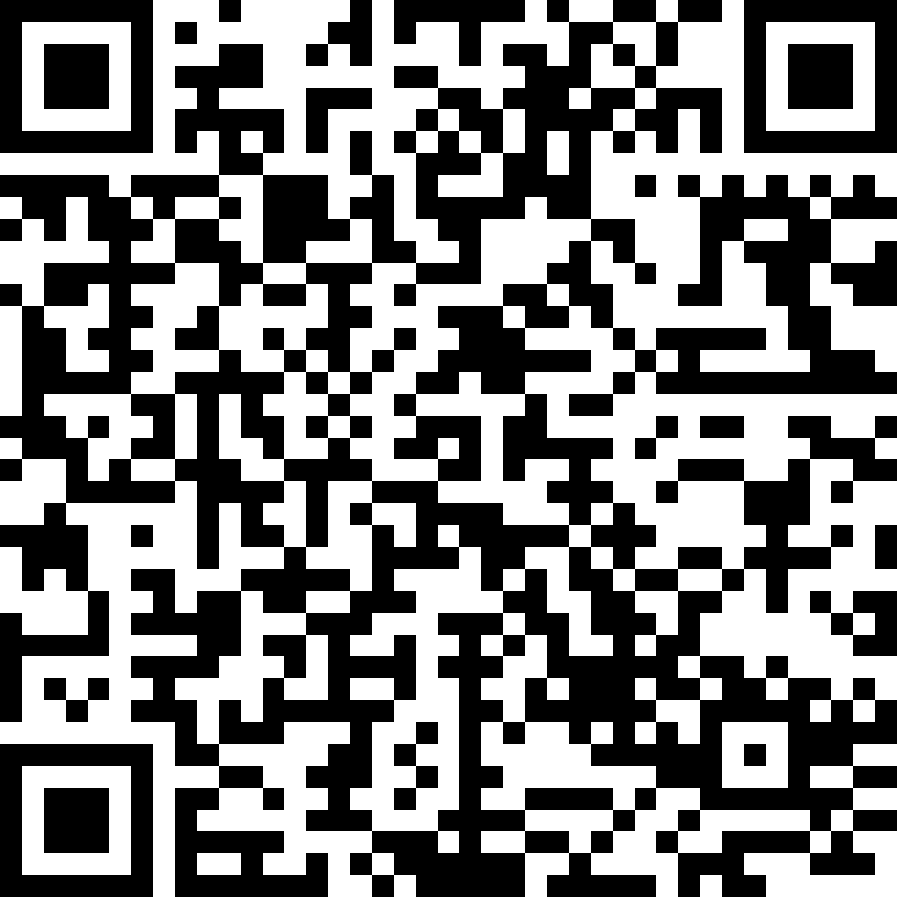 Visningar i höst förallmänheten
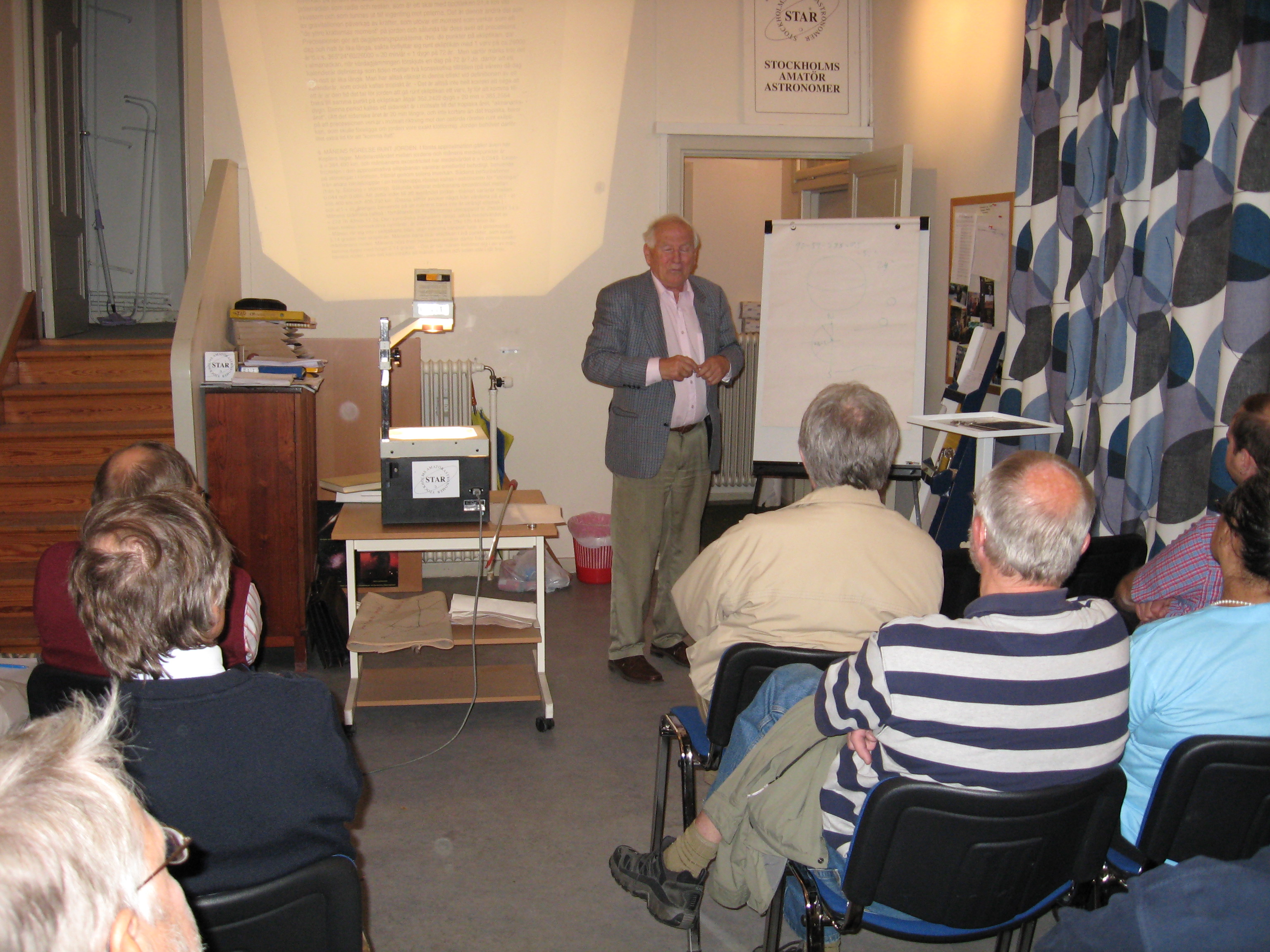 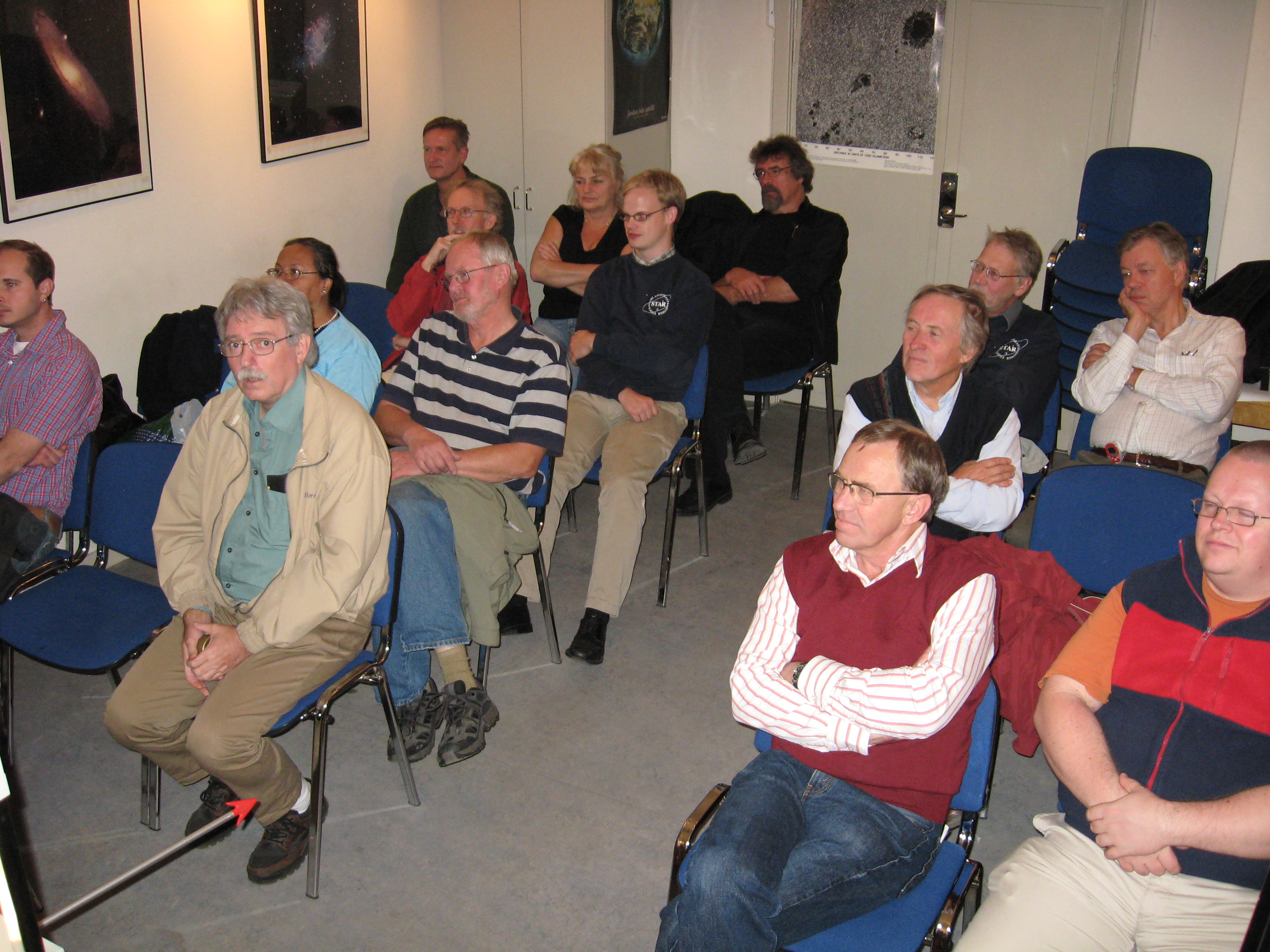 Visningar för allmänheten
STAR håller visningar för allmänheten
Gruppvisningar
Allmänhetens visningar

www.starastro.org/tisdagsvisningar/
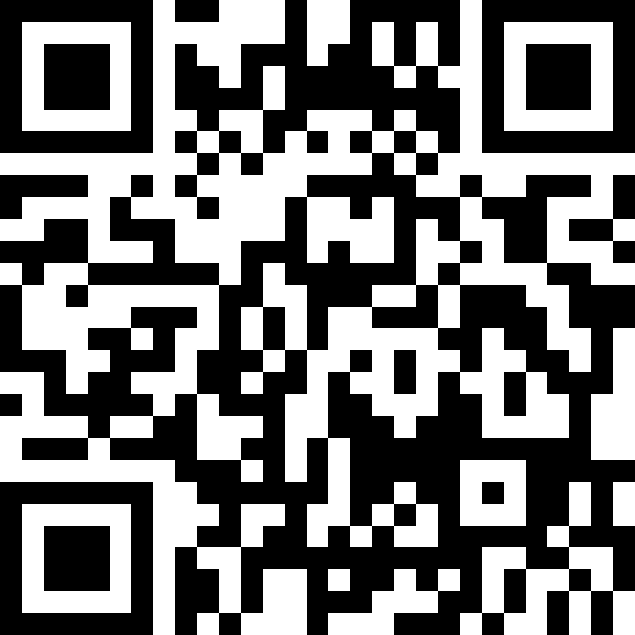 STARs bibliotek
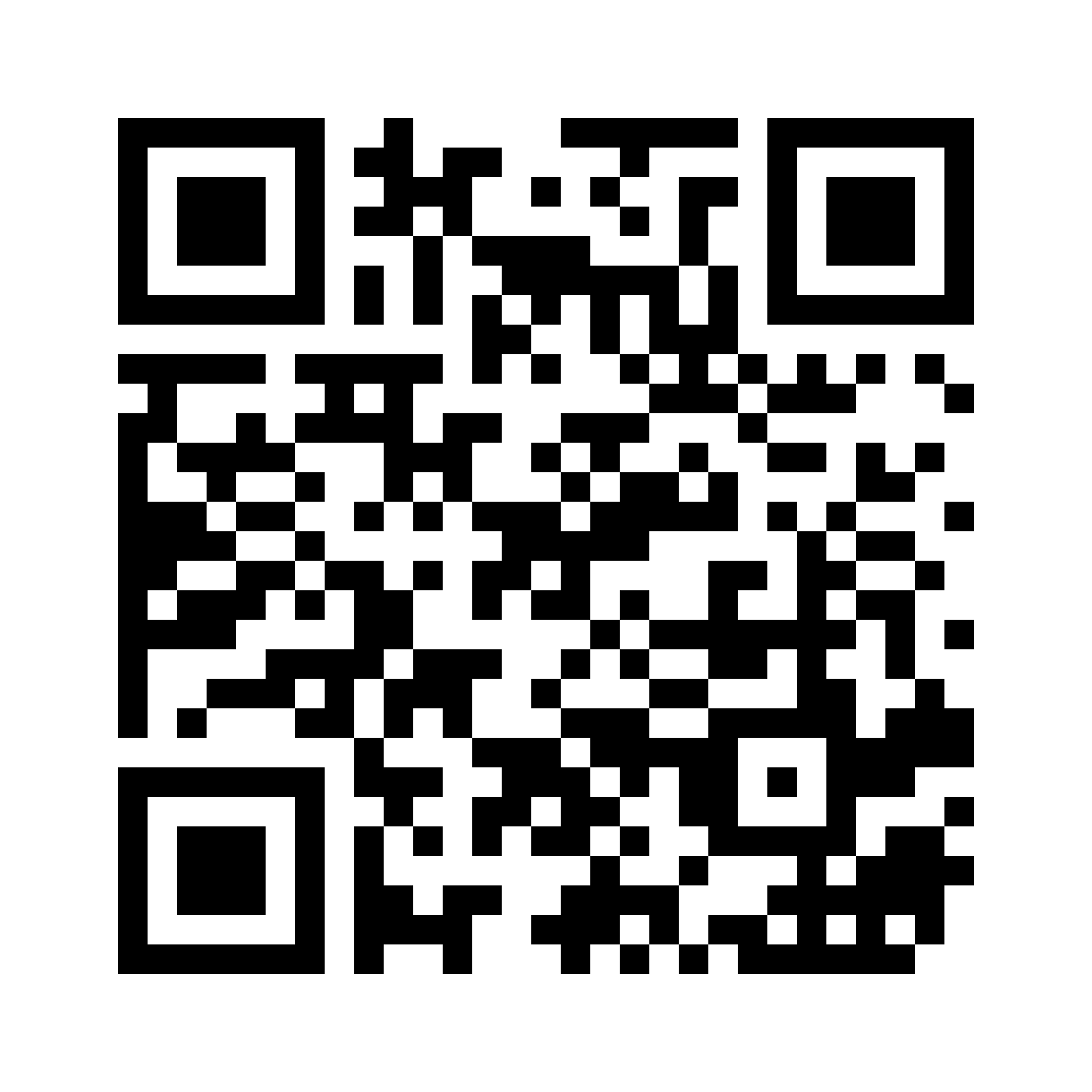 Hela presentationenkommer finnas här:https://www.starastro.org/foredrag/
Tack till André Frankeför grafiken på astroinfo.se!
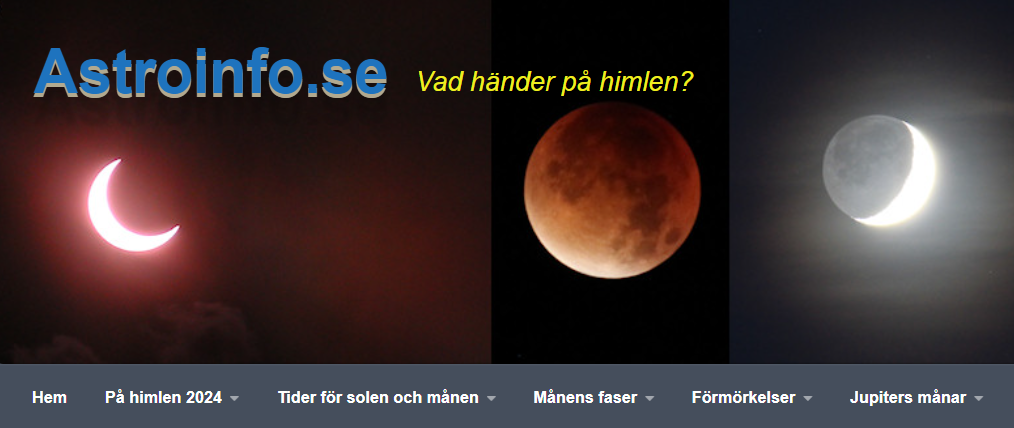 månen, Saturnus
astroinfo.se i september
Asteroider
Kometer
Meteorer
ISS
Stora röda fläcken
Månen
Planeterna
Variabler
QR-koder
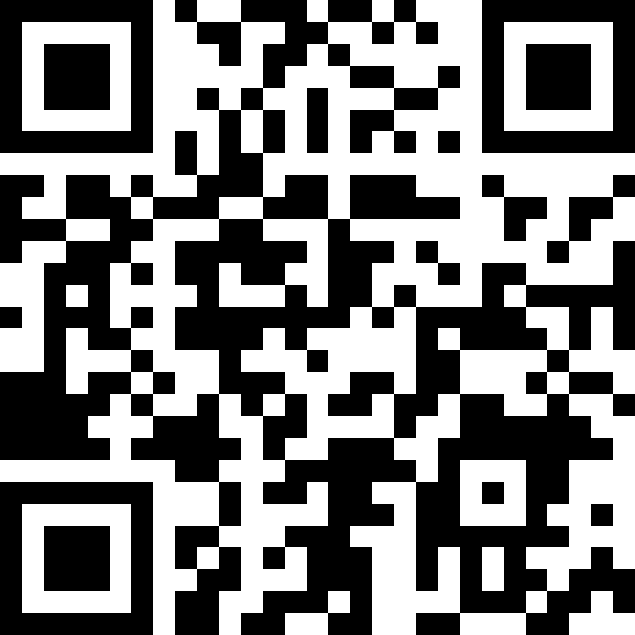 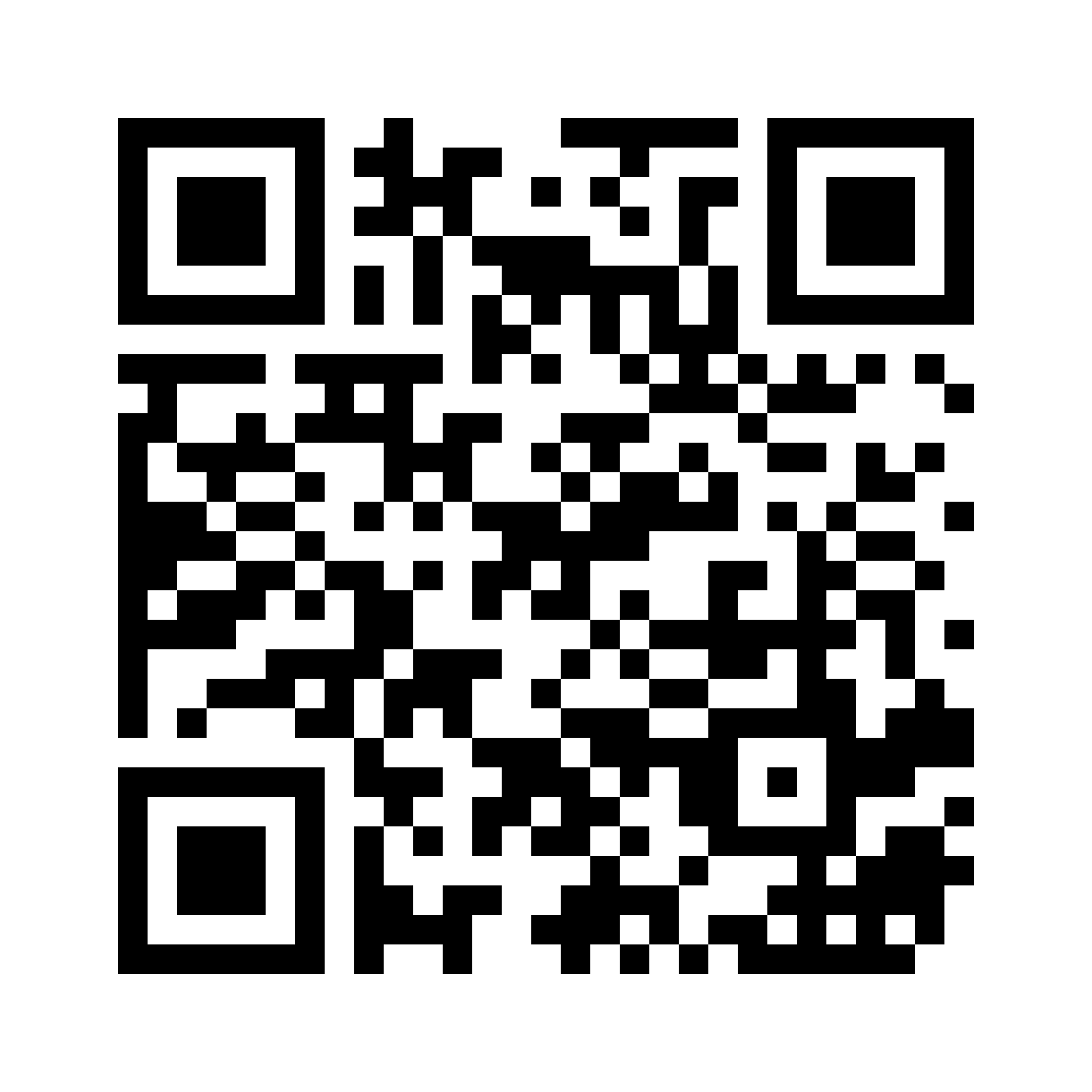 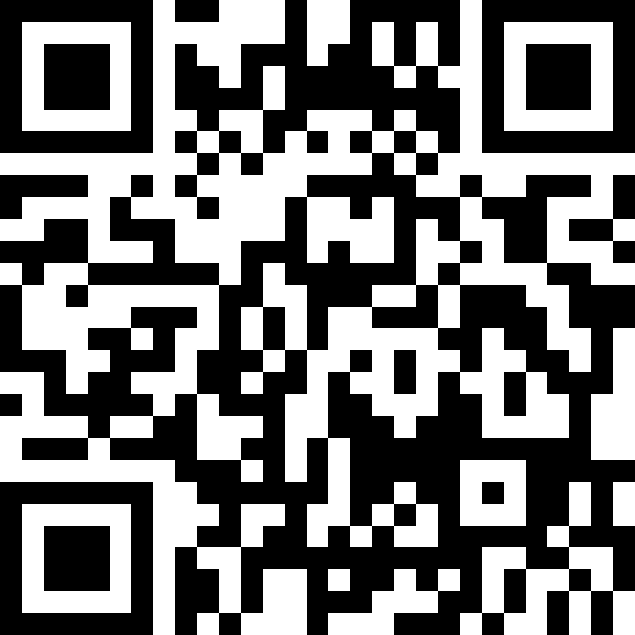 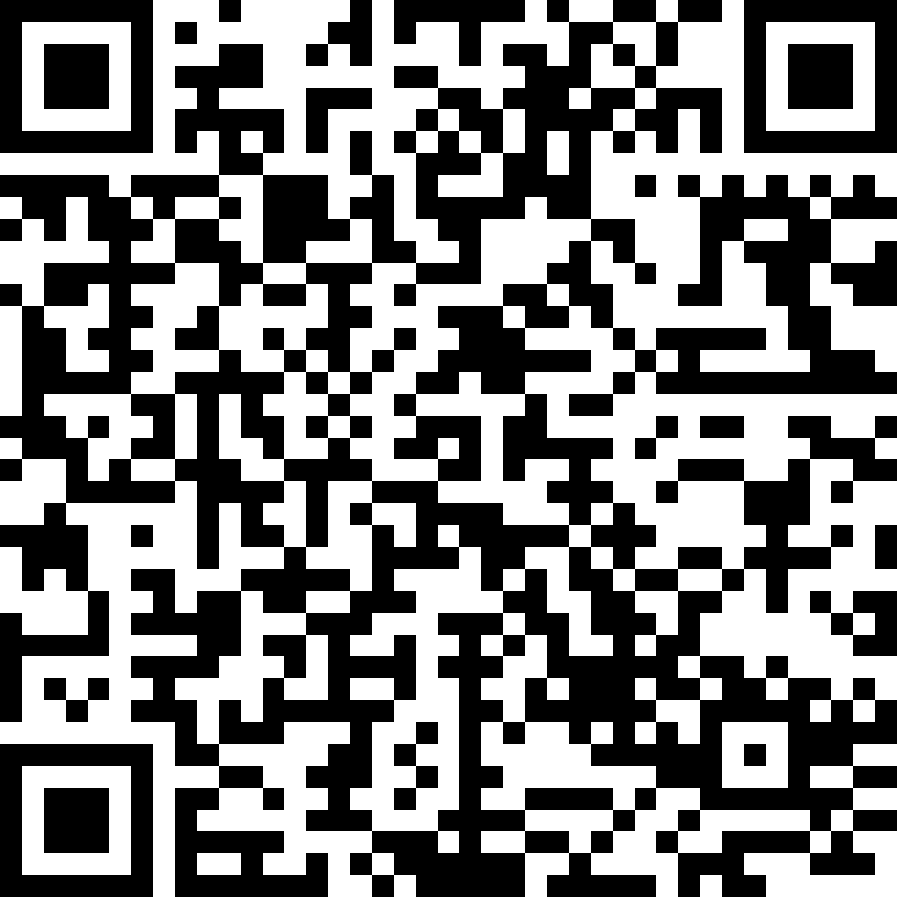 STAR Nyhetsbrev
STAR FB-grupp
Denna presentation
Tisdagsvisningar
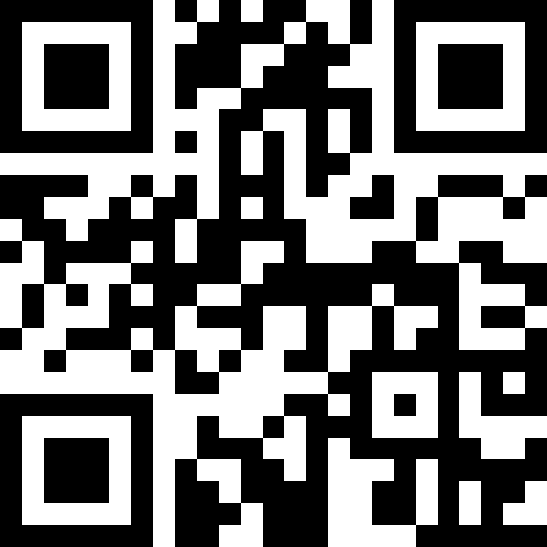 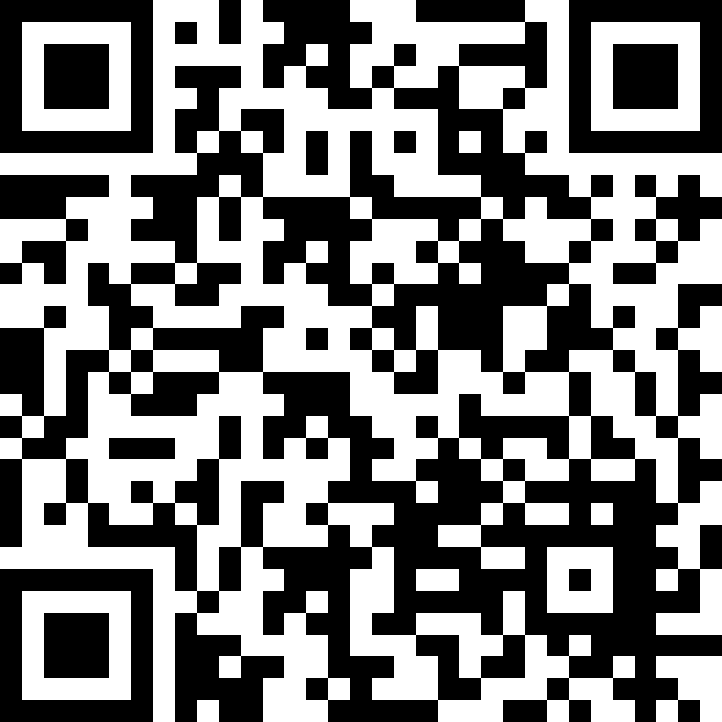 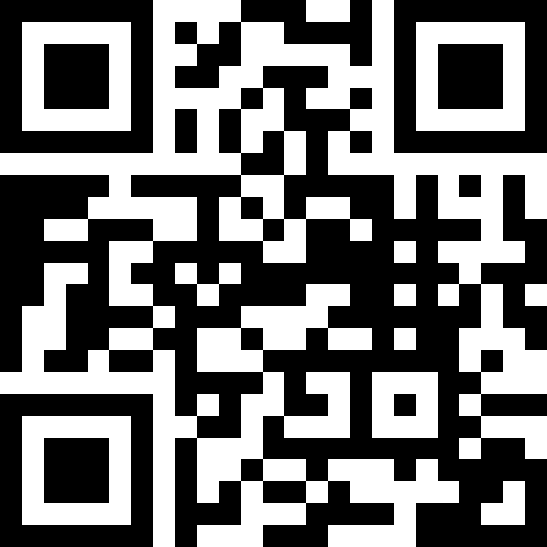 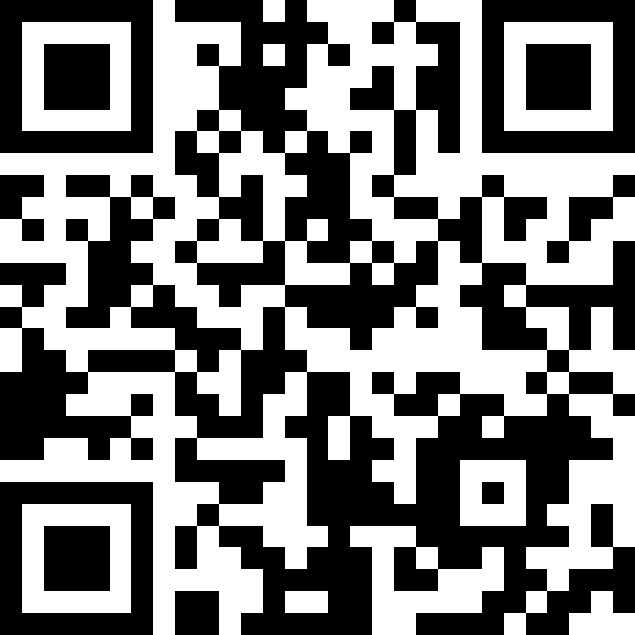 Astroinfo.se		Astroinfo Sept
ADoN 		STARs höstprogram